前橋・高崎・渋川・深谷コア５治験・臨床研究病院　
治験手続の電磁化補足マニュアル　

第１版　平成29年3月14日
高崎総合医療センター　治験管理室
群馬大学医学部附属病院　臨床試験部
本マニュアルは「前橋・高崎・渋川・深谷コア５治験・臨床研究病院治験」で受託する治験に関し、高崎総合医療センターにおける治験書類の電磁的取扱いについて、「前橋・高崎・渋川・深谷コア５治験・臨床研究病院治験・臨床研究に係わる標準業務手順書」を補足するものである。
1)-①治験責任医師の判断を記載する書類（様式8、12、13、14、15）の作成及び保管
CIRUGUS
作成指示・確認
メール添付にて、電子ファイル（PDF）で渡す
群大
中央治験事務局
文書責任者
作成協力者（高総
中央治験事務局担当者）
群大
中央治験事務局担当者
CIRUGUS上でto do表示
高崎総合
治験責任医師
正式化する。
IRB・閲覧用として、CIRUGUSに登録する。
Word等で2部作成し、治験責任医師の直筆署名を得る
紙原本を保管
紙原本を提出
治験依頼者
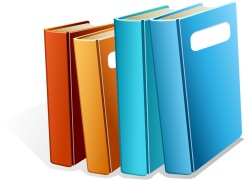 ※責任医師の判断を記載する書類については、原本は紙保管とする。
紙保管用の治験責任医師ファイルに保管する。
1)-②治験責任医師の判断を記載する書類以外（様式1、11、同意説明文書　等）の作成及び保管
作成指示・確認
CIRUGUS
作成協力者は、書式を作成し、直接又はメール等で治験責任医師に送付する。治験責任医師から修正等の指示があった場合には返信メールを保管する等により、記録に残すこととする。
メール添付にて、電子ファイル（PDF）で渡す
群大
中央治験事務局担当者
高総
中央治験事務局担当者が作成する場合
CIRUGUS上でto do表示
群大
中央治験事務局
文書責任者
高崎総合
治験責任医師
CIRUGUSに登録する。
群大
中央治験事務局担当者が作成する場合
（高崎総合の治験事務局にCCを入れる）
CIRUGUSに登録する。CIRUGUS上でto do表示
固定化及び正式化して病院長フォルダ及び責任医師フォルダに格納終了。
1)-③治験依頼者と治験責任医師が共同で作成する書類（様式6、10）の作成及び保管についても上記図と同様に行う
　（治験依頼者側が治験責任医師に確認をした場合の記録については、治験依頼者の手順に委ねることとする。）
2)－④院長が作成する書類（様式4）の作成及び保管
CIRUGUS
CIRUGUS上でto do表示
群大
中央治験事務局
文書責任者
群大
中央治験事務局担当者
③院長確認後、CIRUGUS操作を行い、「院長確認済み」の登録作業をする。
②CIRUGUSを操作し、院長確認用の書類をダウンロードする。
①CIRUGUS操作を行い、院長確認用の書類を作成する。
正式化を行い、病院長了承の代理業務を行う。
確認・指示
群馬大学中央治験事務局担当者から院長にメールにて確認書類用を送付し、「電磁的交付・受領簿」に記録する。その際、高崎総合中央治験事務局担当者にＣＣをいれる。院長から修正等の指示があった場合には返信メールを保管することにより、記録に残すこととする。
高崎総合院長
院長確認
2)－④院長が作成する書類（参考書式１、参考書式３）の作成及び保管
CIRUGUS
CIRUGUS上でto do表示
群大
中央治験事務局
文書責任者
メール添付にて、電子ファイル（PDF）で渡す
群大
中央治験事務局担当者
高崎総合
中央治験事務局担当者
正式化を行い、病院長了承の代理業務を行う。
CIRUGUSに登録する。
院長確認用の書類を作成する。
院長確認後、院長から修正等の指示があった場合には記録に残すこととする。
確認・指示
高崎総合院長
院長確認
3)治験責任医師と院長が共同で作成する書類（様式2、17）の作成及び保管
「1)-②治験責任医師の判断を記載する書類以外（様式1、11同意説明文書　等）の作成及び保管」と同様の手順で治験責任医師が作成した後に、「2)－④院長が作成する書類（様式4）の作成及び保管」と同様の手順で病院長が作成する
群馬大学中央治験事務局担当者から院長にメールにて確認書類用を送付し、「電磁的交付・受領簿」に記録する。その際、高崎総合中央治験事務局担当者にＣＣをいれる。院長から修正等の指示があった場合には返信メールを保管することにより、記録に残すこととする。
院長確認
高崎総合病院長
作成指示・確認
確認・指示
高崎総合
治験責任医師
高総
中央治験事務局担当者が作成
メール添付にて、電子ファイル（PDF）で渡す
CIRUGUS上でto do表示
群大
中央治験事務局
文書責任者
群大
中央治験事務局
文書責任者
群大
中央治験事務局
担当者
①CIRUGUSに登録、固定化する。
②CIRUGUSを操作し、院長確認用の書類をダウンロードする。
③院長確認後、CIRUGUS操作を行い、「院長確認済み」の登録作業をする。
①院長確認後、正式化を行う。
②病院長了承の日付を刻印する。（※）
CIRUGUS
（※）刻印のタイミングについて
様式2分担医師変更：IRB審議後、通知書発行のタイミングで刻印
様式17：IRB前に刻印
3)院長とIRB委員長が共同で作成する書類（様式5）の作成及び保管
IRB委員長が作成した後に、「2)－④院長が作成する書類（様式4）の作成及び保管」と同様の手順で病院長が作成する
群馬大学中央治験事務局担当者から院長にメールにて確認書類用を送付し、「電磁的交付・受領簿」に記録する。その際、高崎総合中央治験事務局担当者にＣＣをいれる。院長から修正等の指示があった場合には返信メールを保管することにより、記録に残すこととする。
高崎総合
治験責任医師
院長確認
IRB委員長確認
高崎総合病院長
責任医師宛にメールにて通知し、「電磁的交付・受領簿」に記録する。
（CIRUGUS内に原本を保管するため、通知のみ）
IRB委員長
確認・指示
確認・指示
CIRUGUS
群大
中央治験事務局
文書責任者
群大
中央治験事務局担当者
群大
中央治験事務局
文書責任者
CIRUGUS上で「病院長確認済」となっていることを確認する
③院長決裁後、CIRUGUS操作を行い、「院長確認済み」の登録作業をする。
②CIRUGUSを操作し、院長確認用の書類をダウンロードする。
①CIRUGUS操作を行い、IRB委員長確認用の書類を作成し、確認する。
⑤病院長了承済みの様式5をダウンロードし、責任医師に通知する。
④院長確認後、病院長了承の日付を刻印する。
その他）治験依頼者から送付される治験責任医師宛の書類の保管
（治験責任医師見解の必要な安全性報告の速報は除く）
治験依頼者に受領返信するとともに、責任医師にも受領したことをメールにて連絡する。それらを「電磁的交付・受領簿」に記録する。（必要時、高総中央治験事務局にもｃｃする）
高総
治験責任医師
高総中央治験事務局担当者
群大
中央治験事務局担当者
治験依頼者
メール添付又は外部ＣＩＲＵＧＵＳ機能にて、電子ファイルで送付
CIRUGUS
群大
中央治験事務局
文書責任者
責任医師フォルダに保管。CIRUGUS上でto do表示
紙媒体書類を郵送等で送付又は持参
固定化及び正式化して格納終了。
紙媒体が原本の書類はスキャナ取り込み後、紙保管用の治験責任医師ファイルに保管する。
適宜、高崎総合医療センターに原本を移管する。
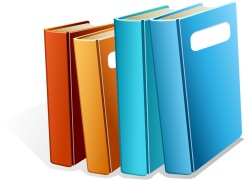 その他）治験依頼者から送付される治験薬管理者書類の保管

※ここでは「保管用書類」としての保管の手順を示す。薬剤部にて実務上使用する治験薬管理書類は紙媒体にて運用する。
治験依頼者に受領返信するとともに、（必要時、高総中央治験事務局にもｃｃする）
「電磁的交付・受領簿」に記録する。
高総中央治験事務局担当者
群大
中央治験事務局担当者
治験依頼者
メール添付又は外部ＣＩＲＵＧＵＳ機能にて、電子ファイルで送付
CIRUGUS
群大
治験薬管理文書責任者
治験薬管理フォルダに保管。CIRUGUS上でto do表示
紙媒体（合意書、その他）を郵送等で送付又は持参
固定化及び正式化して格納終了。
その他）治験依頼者から送付される院長宛書類の保管
治験依頼者に受領返信するとともに、院長にも受領したことをメールにて連絡する。それらを「電磁的交付・受領簿」に記録する（必要時、高総中央治験事務局にもｃｃする）
高崎総合院長
高総中央治験事務局担当者
群大
中央治験事務局担当者
治験依頼者
メール添付又は外部ＣＩＲＵＧＵＳ機能にて、電子ファイルで送付
CIRUGUS
群大
中央治験事務局
文書責任者
院長フォルダに保管。CIRUGUS上でto do表示
紙媒体書類を郵送等で送付又は持参
固定化及び正式化して格納終了。
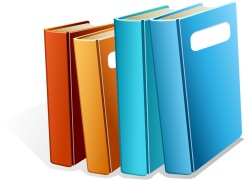 紙媒体が原本の書類はスキャナ取り込み後、紙保管用の院長ファイルに保管する。
適宜、高崎総合医療センターに原本を移管する。
10
治験関係書類取扱いに関する補足

1.治験実施計画書等の別紙に関する取扱い
治験実施計画書等の事務的事項の変更（例：治験依頼者の組織・体制の変更、実施医療機関の名称・診療科名の変更、実施医療機関及び治験依頼者の所在地又は電話番号の変更、治験責任医師の職名の変更、モニターの変更）については、IRB審議対象とする必要はなく、保管のみの対応とする。
「GCPガイダンス　第28条第2項2（7)②、第46条１」参照
2. 「前橋・高崎・渋川・深谷コア５治験・臨床研究病院治験・臨床研究に係わる標準業務手順書」に関する補足
「Ⅸ 治験手続の電磁化　Ⅸ-6　2 業務責任の明確化」において　「コア５治験病院における病院長は実務担当者に業務権限を委譲できる」と定めているが、責任医師の業務権限委譲については別紙「業務責任者一覧表」のとおり、責任医師が実務担当者に業務権限を委譲するものとする。
3. 様式5の院長の了承時間と、IRB承認後の治験業務開始のタイミングについて
「責任医師・分担医師変更」、「同意説明文書変更」及び「症例追加」等のIRB審議・承認後の、「変更後の責任医師・分担医師の治験業務開始日」、「変更後の同意説明文書を用いた被験者の再同意取得日」及び「追加症例エントリー開始日」等は、原則としてIRB開催日の翌々稼働日以降とする。
例） 6月1日（木）　IRB審議
　　　6月2日（金）　院長確認、様式5に院長了承日時刻印、審査結果を責任医師に通知
　　　6月5日（月）　変更後の治験業務開始可能